Data interpretation               (CBC and Urine)
Dr.Abdullah Alrasheed 
Consultant Family Medicine and Diabetology
CBC interpretation objectives
Safe CBC interpretation
Approach to Anemia
Diagnosis and highlight about polycythemia
Diagnosis and highlight about thrombocytopenia
Diagnosis and highlight about Thrombocytosis
Diagnosis and highlight about neutropenia and leukopenia.
Diagnosis and highlight about Pancytopenia
Safe CBC interpretation
The major components of CBC are:
1-Hb
2-WBC
3-plateltes 

If all major components are normal, then it is very less likely you miss a serious disease.
Safe CBC interpretation
1- look at Hb >>if low >> look at other major components ( WBCs and Platelets) to not miss  bone marrow disease. 
2- if there is no striking abnormality of WBC and platelet then check MCV to classify  the anemia into microcytic, normocytic or macrocytic.
3- some references recommend to check reticulocyte before MCV to not miss hemolytic anemia but not practical.
Diagnosis and approach to Anemia
REMEMBER : anemia is a symptom not a disease.
                So, look for underlying cause.
If other major component are normal and Retics are normal>>> then look at MCV to classify the anemia into : Microcytic, Normocytic or Macrocytic.
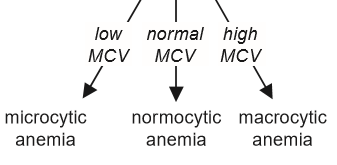 Helpful parameters to diagnose the underlying cause of anemia
• Size of red blood cells (MCV): (small/ normal/ big)
 • Abnormal cells on microscopic examination( like blast cells in leukemia)
 • Status of leukocytes and platelets ( bone marrow function)
 • Reticulocyte count (ability of marrow to respond to anemia)>> can help in hemolytic anemia (if high) and in marrow suppression (if low).
 • Evidence of destruction(hemolysis) >> (elevated LDH and indirect bilirubin)
Microcytic Anemia
The most common
Iron Deficiency anemia (IDA)
Iron studies – Low serum iron 
 High total iron binding capacity (TIBC, transferrin concentration) 
 Low % transferrin saturation  
Low ferritin (the most sensitive test esp if < 15)
features might help in distinguishing between IDA and Thalassemia
A 25 year- old lady, presented with 2 months H/O dizziness and fatigue.
WBC ......................... 	7. 0 	         4	–    11 	x10.e9/L
      RBC ......................... 	3.7	L    4.2 	–    5.5	x10.e12/L
      HGB ........................ 	90 	L   120  –    160  	g/L 	
      HCT ......................... 	28 	L     42   	–    52 	%	
      MCV ......................... 	73 	L     80   	–    94 	fl
      MCH .................. ....... 	23.6 L     27 	–    32 	pg
      MCHC ................. ..... 	320	      320 	–    360 	g/L
      RDW .................. ....... 	15.8 H   11.5 	–    14.5  %	
      PLT .................. ....... 	330	   140 	–    450 	x10.e9/L
Hypochromic microcytic anemia
Most likely : IDA
In the last patient (IDA) what do expect the following results?
Ferritin :
 Especially if <15 
TIBC : 

Fe: 
Transferrin saturation :
IDA Treatment
NOTE: Consider upper and lower GI endoscopy for any males (esp. elderly) and  postmenopausal women to R/O GI malignancy
How much Hb increment is excepted with treatment?
Around 2 to 4 g/dL every three weeks.
 ( if Hb increased in slower rate >> check for ongoing bleeding??

How long the treatment course is expected?

Oral Fe TID (or less if not tolerated)
( around 6 wk to correct anemia;and 6 months to replete Fe stores).
65 years old gentleman presented with Hx of SOB and generalized  weakness
WBC ......................... 	7. 9 	             4	–    11 	x10.e9/L
      RBC ......................... 	3.1  	L            4.2 	–    5.5	x10.e12/L
      HGB ........................ 	5.7 	       L           120  –    160  	g/L 	
      HCT ......................... 	24 	       L            42   	–    52 	%	
      MCV ......................... 	74 	       L           80   	–    94 	fl
      MCH .................. ....... 	23.9	L            27 	–    32 	pg
      MCHC ................. ..... 	319	                    320 	–    360 	g/L
      RDW .................. ....... 	16.9 	H           11.5 	–    14.5  %	
      PLT .................. ....... 	410  	              140 	–    450 	x10.e9/L
Most likely IDA
Need Urgent Blood transfusion
Generally The Hb threshold for blood transfusion for asymptomatic patient is <7 g/L
A 31 year old man came for pre-marital checkup .
WBC ................... ...... 8.5                       4 -  11     x 10.e 9/ L
 	RBC ................... ...... 5.9                     4.7 – 6.1  x 10 .e12/L 
 	HGB ................... ...... 122        L            130 – 180    g/L	
 	HCT ................... ...... 39       L            42 - 52          %
 	MCV ................... ...... 63.5       L            80 – 94         fl     
	MCH ................... ....  20.4       L            27 – 32         pg	
 	MCHC .................. ...  317         L    	   320 – 360     g/L
	RDW ................... ....  14                      11.5 – 14.5    % 
	PLT ................... ......  177 	             140 -  450 x 10.e9/L
	 
hypochromic microcytic anemia
   Most likely thalassemia
Thalassemia
What you will order to confirm Dx?
Hemoglobin electrophoresis (HE).

What do you expect in HE?
If HB A2 is > 3.5   >>> B-Thalassaemia Minor
If HB A2 is normal >>> alpha Thalassaemia Minor
Normocytic anemia
DDx of normocytic anemia:
Anemia of chronic inflammation or disease like:
Chronic kidney disease
autoimmune disorders 
chronic infection
malignancy.
A 55 years old gentleman k/c of CKDcome for follow up
WBC ................... ...... 8.9                     4 -  11     x 10.e 9/ L
 	RBC ................... ...... 5.1                     4.7 – 6.1  x 10 .e12/L 
 	HGB ................... ...... 111        L            130 – 180    g/L	
 	HCT ................... ...... 41       L            42 - 52          %
 	MCV ................... ...... 88                    80 – 94         fl     
	MCH ................... ....  30                       27 – 32         pg	
 	MCHC .................. ...  352              	   320 – 360     g/L
	RDW ................... ....  14                      11.5 – 14.5    % 
	PLT ................... ......  199 	             140 -  450 x 10.e9/L
Continue
Creatinine :     188 …………………………..( 53-106 μmol/L)                              
Urea :      7           …………………………………(2.5 to 7.1 mmol/L)
eGFR:     34   mL/min/1.73 m2

what is the Dx: 
normocytic normochromic anemia most likely secondary to CKD.
what is the stage of CKD?
MACROCYTIC ANEMIAS
Megaloblastic : 
Vitamin B12 deficiency 
 Folate deficiency 
 
Non-megaloblastic : 
Liver disease 
Myelodysplastic syndrome 
Increased reticulocyte count 
Alcoholism >>> :BM suppression & macrocytosis independent of folate/B12 defic.or cirrhosis
A 41 years old alcoholism complain of fatigue
WBC ................... ...... 9.6                       4 -  11     x 10.e 9/ L
 	RBC ................... ...... 5.5                       4.7 – 6.1  x 10 .e12/L 
 	HGB ................... ...... 121         L           130 – 180    g/L	
 	HCT ................... ......  41           L           42 - 52          %
 	MCV ................... ...... 99           H           80 – 94         fl     
	MCH ................... ....    38           H           27 – 32         pg	
 	MCHC .................. ...    362              	       320 – 360     g/L
	RDW ................... ....    13                        11.5 – 14.5    % 
	PLT ................... ......    320 	              140 -  450 x 10.e9/L
What lab you will order for this patient?
1- Vit b12 
2- Folate
Macrocytic hyperchromic anemia
14 years old c.o generalized weakness and yellowish discoloration of skin for 2 days
WBC ............   9.2          4 -  11x 10.e 9/ L
 	RBC ............ 5.5       4.7 – 6.1  x 10 .e12/L 
 	HGB .............9.5   L     130 – 180    g/L	
 	HCT .............41     L       42 - 52          %
 	MCV ............ 81           80 – 94         fl     
	MCH ..........   28              27 – 32         pg	
 	MCHC .......    322              320 – 360     g/L
	RDW .........    14.4            11.5 – 14.5    % 
	PLT ..........    188 	       140 -  450 x 10.e9/L
LFT:
        Total bilirubin ………...…..……  48   H     (3- 17 umol/L)
Direct bilirubin…………..…....... 4          (0 – 5 umol/L) 
        Total protein ……………………73        (60-80 g/L)
Albumin ………………………….38       (35-50 g/L)
Alkaline phosphatase …………55      (50-136u/L)
Alanine aminotransferase ……40       (20-65 u/L)
Aspartate aminotransferase ...22       (10-31 u/L)
G.G. Transferase ……………….40        (5-55 u/L)
What you will order to confirm hemolysis?
Reticulocyte is the most important
(LDH will be high and Haptoglobin will be low)
Hemolytic anemia findings
High reticulocyte (percentage >4%) 
High  LDH,Low haptoglobin and hemoglobinuria (if intravascular hemolysis)
A 51-year-old man presents with 2 month H/O of headache
WBC .................. .....  20.8	     H             4     –    11       x10.e9/L
	RBC .........................  8.33          H        4.7   –    6.1      x10.e12/L 
	HGB .........................  201           H        130  –    180     g/L
	HCT .........................  62.6           H        42    –    52       %
	MCV .........................  82 	                   80    –    94        fl
	MCH ......................... 28.9	        27    –    32        pg
	MCHC .......................329 	                   320  –    360      g/L
   RDW ........................  14.0	       11.5 –    14.5     %
	PLT .........................  300                    140  –    450      x10.e9/L
polycythemia
Polycythemia approach
What is the most important test to approach polycythemia? 
erythropoietin
Low erythropoietin >> most likely primary polycythemia (polycythemia Vera) 

 High erythropoietin >> most likely secondary polycythemia ( smoking , COPD,hypoxia ..)
Polycythemia Vera sometimes combined with high WBC and/or platelet.
32 years old gentleman came for regular check up
WBC ................... ...... 10.9                       4 -  11     x 10.e 9/ L
 	RBC ................... ...... 6.0                       4.7 – 6.1  x 10 .e12/L 
 	HGB ................... ...... 14.6                    130 – 180    g/L	
 	HCT ................... ......  51                       42 - 52          %
 	MCV ................... ...... 81                        80 – 94         fl     
	MCH ................... ....    30                        27 – 32         pg	
 	MCHC .................. ...    340              	       320 – 360     g/L
	RDW ................... ....    12.8                    11.5 – 14.5    % 
	PLT ................... ......    86         L 	       140 -  450 x 10.e9/L
Thrombocytopenia
Thrombocytopenia
Thrombocytopenia (ie, platelet count <150,000/microL [150 x 109/L]) 
Severe spontaneous bleeding is most likely with platelet counts <20,000 to 30,000/microL, especially below 10,000/microL.
Surgical bleeding generally may be a concern with platelet counts <50,000/microL 
DDx is wide and including bone marrow malignancy.
A 48 years old lady c.o  leg redness and hotness (cellulitis)
WBC ................... ...... 10.2                       4 -  11     x 10.e 9/ L
 	RBC ................... ...... 5.7                   4.7 – 6.1  x 10 .e12/L 
 	HGB ................... ...... 15.6                    130 – 180    g/L	
 	HCT ................... ......  50                       42 - 52          %
 	MCV ................... ...... 91                        80 – 94         fl     
	MCH ................... ....    31                        27 – 32         pg	
 	MCHC .................. ...    360              	       320 – 360     g/L
	RDW ................... ....    12.6                      11.5 – 14.5    % 
	PLT ................... ......    665 	    H          140 -  450 x 10.e9/L
Thrombocytosis 
Most likely reactive
Thrombocytosis
patients with elevated platelet counts, the initial diagnostic question is whether their thrombocytosis is 
a reactive phenomenon (infection, post surgery or Trauma..) 
or 
a marker for the presence of a hematologic disorder (chronic myeloproliferative neoplasms..).
A 28 y old gentleman k/c of AML on chemotherapy c.o Fever
Neutrophil percentage
Febrile Neutropenia
Absolute neutrophil count
Neutropenia Vs leukopenia
Leukopenia = low WBCs          
Neutropenia = low absolute neutrophils count (ANC)
Leukopenia         Neutropenia 
Febrile Neutropenia is a medical emergency 
Neutropenia classification is based on Absolute Neutrophil count (ANC)
Mild < 1.5          K/uL           ( 1500 cells / MicroL)
Moderate <1.0   K/uL           (1000 cells / MicroL)
Sever < 0.5        K/uL           ( 500 cells / MicroL)
19 years old lady c.o weakness.
WBC ................... ...... 3.1          L             4 -  11     x 10.e 9/ L
 	RBC ................... ...... 5.7                       4.7 – 6.1  x 10 .e12/L 
 	HGB ................... ...... 105         L           130 – 180    g/L	
 	HCT ................... ......  40           L           42 - 52          %
 	MCV ................... ...... 90          L                80 – 94         fl     
	MCH ................... ....    31                        27 – 32         pg	
 	MCHC .................. ...    362              	       320 – 360     g/L
	RDW ................... ....    13.3                       11.5 – 14.5    % 
	PLT ................... ......    117     	L              140 -  450 x 10.e9/L
Pancytopenia need a carful management
Pancytopenia DDx
Bone marrow malignancy
Viral infection
Drug induced
Urine data interpretation
kidney function assessment
Assessing kidney function is differ from screening for a kidney diseas.
Measured GFR is the best overall index of kidney function in health and disease.
eGFR (estimated GFR) may be the best available way to assess kidney function despite having some limitations.
eGFR staging when there is evidence of kidney pathology (lab, image or histology)
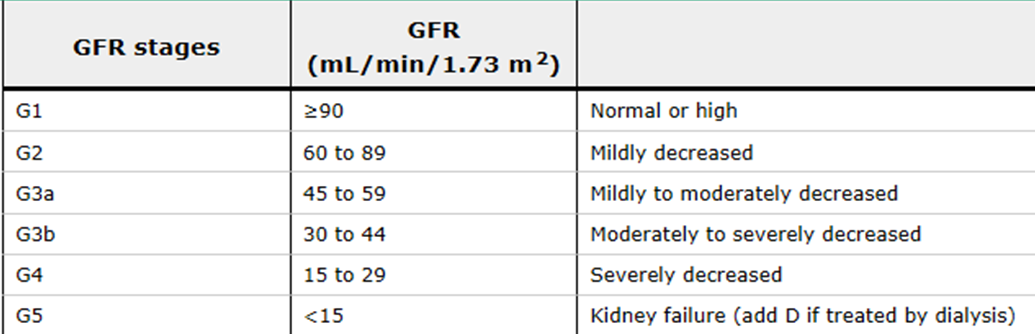 Realtive Risk Mortality with eGFR stage and albumin creatinine ration(ACR)
UTI
What urine analysis finding could be seen in UTI:
Positive WBCs :a number of leukocytes (WBCs) >10/microL indicate significant pyuria 
Positive Nitrite
Positive leukocyte esterase 
? Positive RBCs
NOTE: presence of WBCs Cast indicate upper urinary tract infection (pyelonephritis) 
Urine culture: 
If > 100.000 (CFU)/mL indicate a positive urine culture
Urine analysis Clinical tips
microscopic hematuria (which is defined as 3 RBCs or more per high-power field) 
red blood cell (RBC) casts is suggestive of glomerular hematuria and an underlying glomerulonephritis
Protein in urine analysis can not detect microalbuminuria (early sign of kidney damage in some diseases like diabetic nephropathy).
To detect microalbuminuria we need to order urine Albumin/creatinine ratio (A/C ratio). 
nephrotic pattern is characterized by proteinuria that is usually above 3.5 g/day usually by 24h urine collection.
A 42 year old lady presented with 2 days H/O lower abdominal pain and vomiting
NITRITE …………………….  POSITIVE   
 leukocyte esterase……..  negative
  PH ……………................... 8.3     
  PROTEIN …………………..   1+  
  GLUCOSE  ………………..    NIL       
  KETONE ……………………  TRACE       
  BLOOD ……………………..  3+       
  HEMOGLOBIN ……………   3+       
  WHITE BLOOD CELLS …..     442          cmm   
  RED BLOOD CELLS   …….    830          cmm   
  CAST  ………………………  NIL       
  CRYSTAL ………………….. NIL       
  OTHERS ……………………. BACTERIA ++       
 SPECIFICGRAVITY ………..  1.025
Lower Urinary tract infection
29 years old male c.o fever, chills, Rt flank pain and dysuria
NITRITE …………………….  negative   
 leukocyte esterase…….. Positive  
 PH ……………................... 8.1    
  PROTEIN …………………..   1+  
  GLUCOSE  ………………..    NIL       
  KETONE ……………………  TRACE       
  BLOOD ……………………..  3+       
  HEMOGLOBIN ……………   3+       
  WHITE BLOOD CELLS …..     512          cmm   
  RED BLOOD CELLS   …….    671          cmm   
  RBC CAST  ………………………  NIL       
  WBC CAST ………………….. Positive       
  OTHERS ……………………. BACTERIA ++       
 SPECIFICGRAVITY ………..  1.025
Acute pyelonephritis
 (upper urinary tract infection)
45 years old gentleman c.o facial swelling in the morning and lower limb swelling
The following urine analysis is shown below.
      NITRITE			        negative
PH			                             5.8
PROTEIN			           4+
WBC                                     10     / CMM
RBC                                       10    / CMM
CASTS                                   NIL
ANTIBACTERIAL  ACTIVITY   NIL
HEMOGLOBIN		         NIL
CULTURE                                NO GROWTH
Heavy Proteinuria
most likely nephrotic syndrome

To Confirme it we need 24 urine collection
If > 3.5 g/day.
CBC (quick review)
Safe CBC interpretation
How to Approach to Anemia
What is the Hb level indicating blood transfusion?
How to distinguish IDA from Thalassemia?
what is DDX of normocytic and macrocytic anemia?
What finding suggest hemolytic anemia and what laboratory orders can confirm it?
How to distinguish primary Vs secondary polycythemia
At what level spontaneous bleeding risk is very high in thrombocytopenic patient?
What are the main two types Thrombocytosis?
what medical emergency can occur in Neutropenic patient?.
What is the main three DDx of Pancytopenia?
Urine (quick review)
How to assess kidney function?
What are the urine analysis findings in UTI?
What is the urine analysis finding indicating Pyelonephritis?
What is the lowest abnormal value for RBC in microscopic urine analysis?
At what level of protein nephrotic range start to be diagnosed?
Thank you